Using Annual Reviews to Help Graduate Students Succeed
Kent Holsinger
Vice Provost and Dean

Kathy Segerson
Associate Dean

October 27, 2021
Overview
Why perform an annual review
How to use The Graduate School template for annual reviews
Guidance on performing annual reviews
Why perform an annual review
Reflect on progress and plan for the future
Why perform an annual review
Reflect on progress and plan for the future
Discuss progress towards degree
Identify challenges
Agree on goals
Why perform an annual review
Reflect on progress and plan for the future
Discuss progress towards degree
Identify challenges
Agree on goals
Develop shared expectations
Provide guidance for the future
Why perform an annual review
Shared expectations are essential for success
Why perform an annual review
Shared expectations are essential for success
What would happen to you if you were a new assistant professor and you didn’t know what your department and dean expected you to do to earn tenure?
Why perform an annual review
Guidance is essential for success
Why perform an annual review
Guidance is essential for success
How likely is it that your student would write an acceptable PhD dissertation if you never provided them with guidance on design of the research? (Could you call them “your student” if they could do it?)
Guidance on performing annual reviews
From Provost Lejuez – Feedback should be
Goal-referenced and expectation focused
Specific, detailed, and actionable
User-friendly
Timely, consistent, ongoing, and updating
Guidance on performing annual reviews
From Provost Lejuez – Feedback should be
Goal-referenced and expectation focused
Specific, detailed, and actionable
User-friendly
Timely, consistent, ongoing, and updating
For annual reviews – Feedback should not come as a surprise
Guidance on performing annual reviews
Review goals for past year
Guidance on performing annual reviews
Review goals for past year
Are you making satisfactory progress?
Where did you exceed expectations?
Where did you fall short?
What caused you to fall short?
Guidance on performing annual reviews
Set goals for the coming year
Guidance on performing annual reviews
Set goals for the coming year
What milestones should you pass?
Ensure that milestones reflect time-to-degree expectations
Consider inch pebbles
What help do you need to pass the milestones?
Guidance on performing annual reviews
Document the discussion
Guidance on performing annual reviews
Document the discussion
Share copy of annual review with the student
Refer to last annual review when assessing progress/expectations
Increase chances of satisfactory progress
How to use The Graduate School template for annual reviews
Graduate School template for developing annual reviews:
https://grad.uconn.edu/faculty-staff-resources/managing-graduate-programs/annual-academic-evaluations/

Four parts:

Part I:     Milestones and Self-Evaluation (student)
Part II:    Evaluation by Major Advisor  (advisor)
Part III:   Comments by DGS or Program Director  (DGS/Director)
Part IV:   Signatures

Note:  Template is designed to be customized to program needs.
How to use The Graduate School template for annual reviews
Part I:   Milestones and Self-Evaluation (student)

Coursework
Scholarly/creative activity
Notable Accomplishments
Teaching and Communication Experience
Professional Development
Academic Financial Support
Interaction with Advisor
How to use The Graduate School template for annual reviews
Part II:   Evaluation by Major Advisor

Evaluation of progress to date (overall and last year)
Written comments on progress
Summary “grade” (very good progress, good progress, minimal/inadequate progress, no discernible progress)

Expectations/future plans/suggestions
How to use The Graduate School template for annual reviews
Developing an annual review process:  

Each program should develop an annual review form that fits their program(s)

Each program should develop a process for using review forms, including
Who needs to complete reviews
When do they need to be completed
How will they be used  
How will they be stored

More specific guidelines are available and will be posted on The Graduate School website.
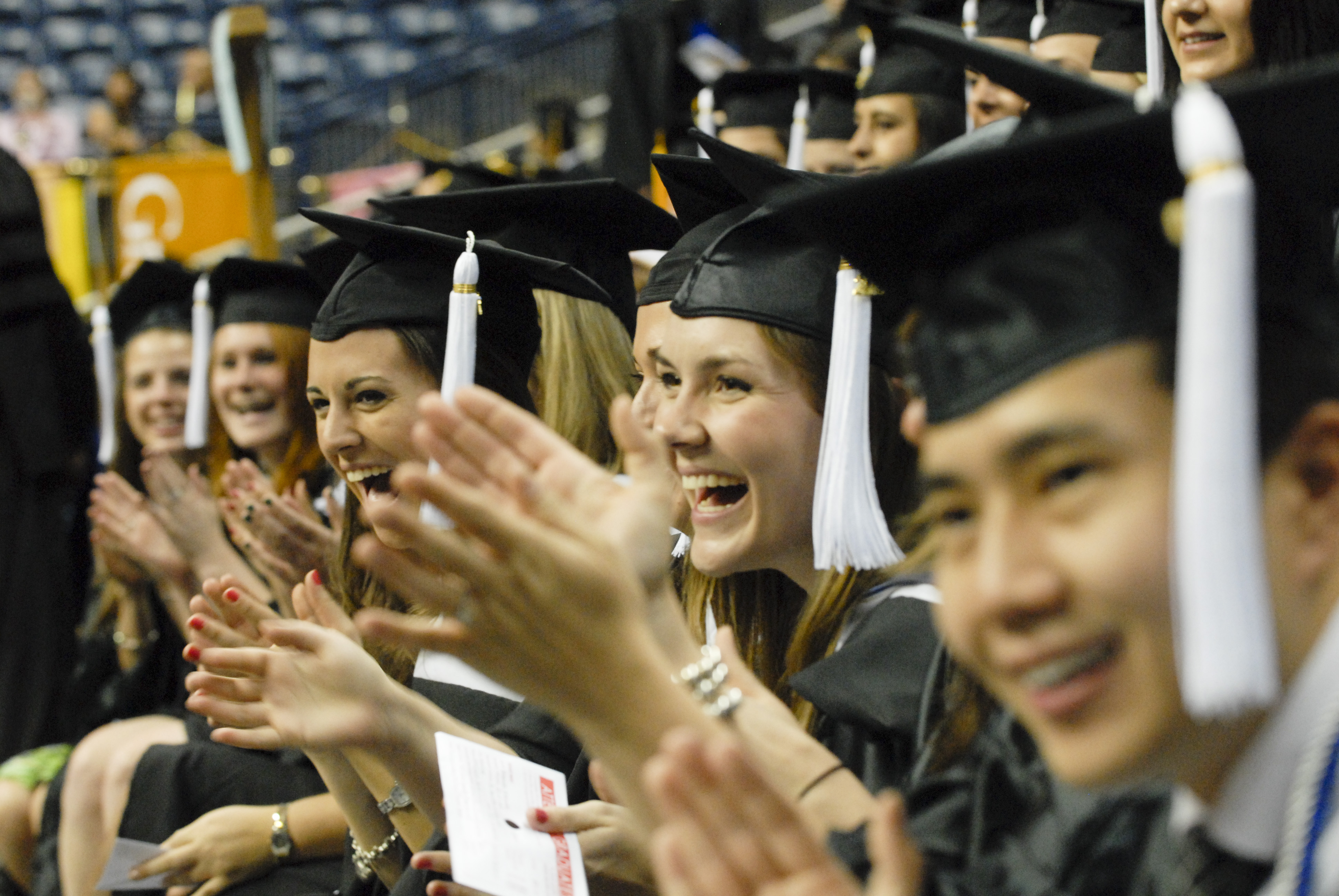 Conclusion
Promote student success
Clear expectations
Clear guidance